Игры для развития памяти
Ёлгина Елена СтепановнаРусская гимназия полного дня2014 г.
.
Сейчас я покажу тебе ряд цифр. Их надо запомнить в таком же порядке
2   3   5   7   3   5   7
в город прилетели 3 инопланетянина и необходимо внимательно изучить их портреты, запомнив все детали внешнего вида гостей. 
На запоминание дается 30 секунд и рисунок убирается.
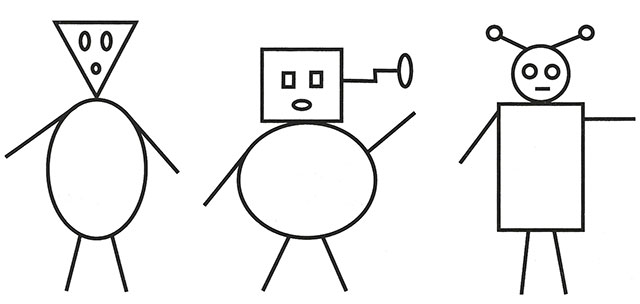 Нарисуйте второго гостя
К тебе в гости спешит второй инопланетянин. Закрой глаза, представь его внешний вид и точно нарисуй портрет второго по счету инопланетянина».
Посмотрите на карточки в течение 10 секунд
Нарисуй карточки. Проверь себя
Библиография
http://ped-kopilka.ru/nachalnaja-shkola/uprazhnenija-dlja-razvitija-pamjati-mladshih-shkolnikov.html

http://detstvo191.ucoz.ru/load/uprazhnenija_dlja_razvitija_pamjati_mladshikh_shkolnikov/1-1-0-1